Reproductive Techniques
What we’ve looked at so far
Reproductive systems
Hormone cycles
Estrus detection
Estrus synchronization
Artificial lighting
Artificial hormones (CDIR)
Teasers
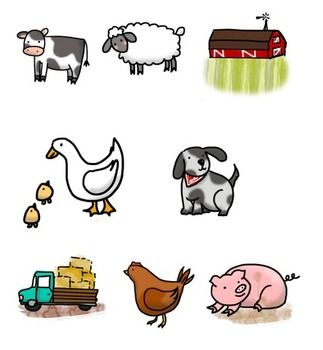 Fertility
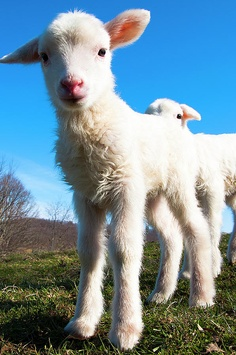 Fertile animals are those that most 
    efficiently reproduce. They successfully 
    raise healthy offspring.
Fertility is affected by:
Time of year 
For sheep, fertility peaks in autumn.
Breed 
Some breeds are more likely to produce twins.
Disease
Fever can make males infertile, brucellosis can cause abortions. 
Diet
Dams with not enough feed or who are too fat are less fertile.
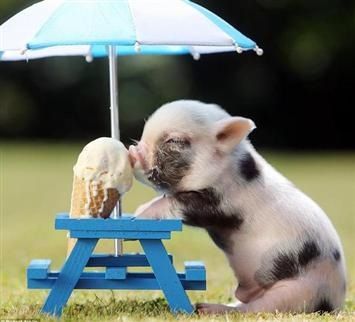 Flushing
Flushing is the practice
   of putting animals onto 
   good feed some weeks 
   before they are due to be mated in order to
   increase fertility.
In this way, farmers can save costs on expensive feeds while ensuring the best chance of reproductive success.
Protein
Protein is a limiting macronutrient because it is sparse in herbivore diets (meat is mostly protein).
Genetics
Every organism is a product of its genes and its environment.
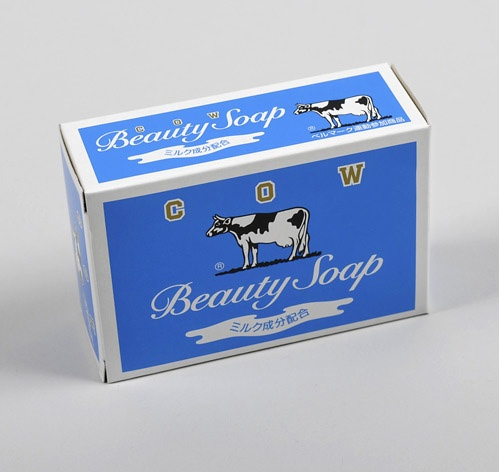 GENES
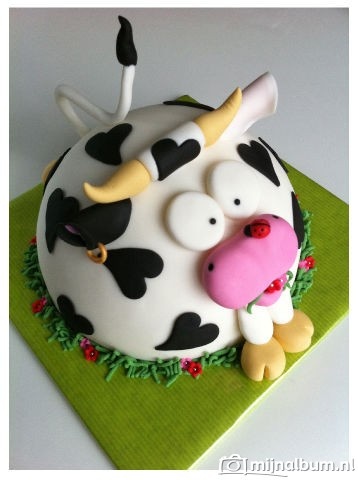 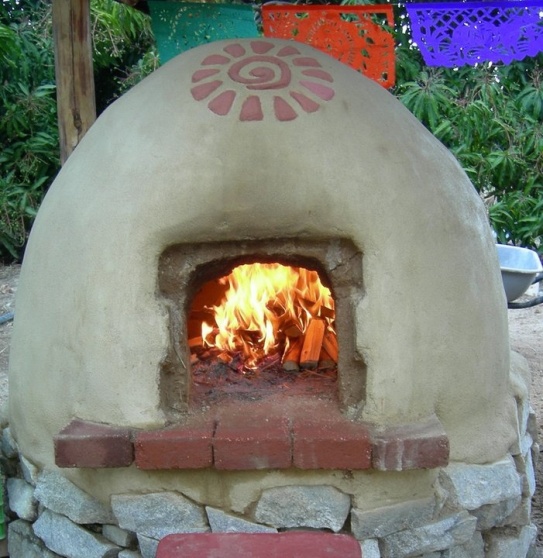 ENVIRONMENT
Ingredients
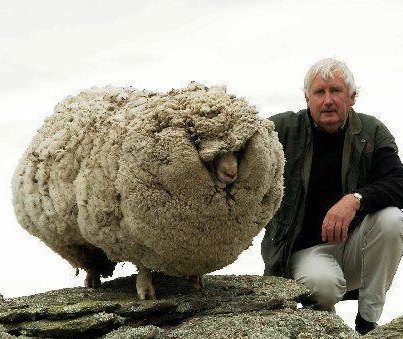 Genetics
Many of the traits which farmers 
    want to increase in their stock 
    (e.g. disease resistance, fertility, milk
    production, wool growth, twin-bearing, weight) 
    are partly controlled by the animal’s genes.
This means farmers can selectively breed good animals to increase the likelihood of the next generation having better traits.
This keeps the herd improving and the farm productivity and profitability increasing.
Genetics Case Study
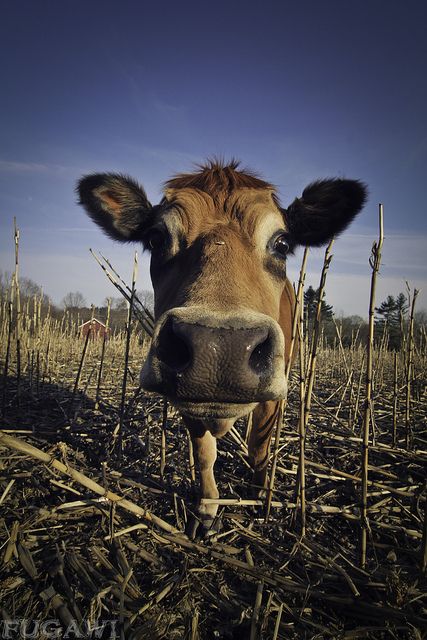 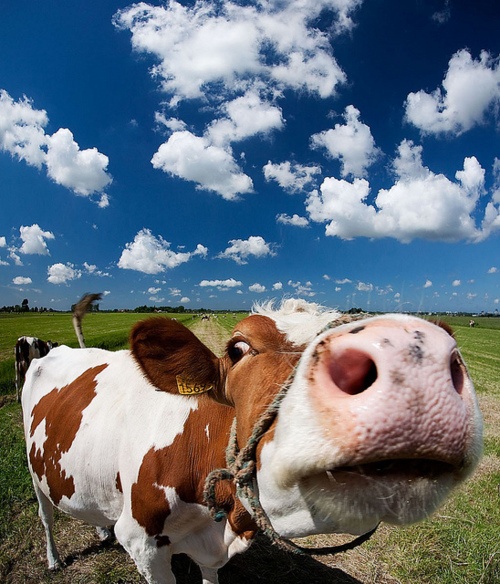 Rose
317 kg dairy cow
4.5 L milk/day
15 kg food intake
3.3 kg food/L milk
Violet
317 kg dairy cow
13 L milk/day
25 kg food intake
1.9 kg food/L milk
Which cow would you breed?
Mendelian Genetics
Some traits, such as coat colour, are the result of a single gene.
Every organism carries two copies of each gene, called alleles.
At fertilisation, one allele from each parent is combined in the new organism.
Alleles may be dominant (always shown in the phenotype) or recessive (only shown in the absence of a dominant allele).
Mendelian Genetics
In  cattle, hornless (H) is completely dominant over the horned condition (h).  A horned (hh) bull is bred with a hornless (HH) cow. What will the offspring phenotype be?
H
H
h
Hh
Hh
h
Hh
Hh
Mendelian Genetics
In  cattle, hornless (H) is completely dominant over the horned condition (h).  A horned (hh) bull is bred with a hornless (Hh) cow. What will the offspring phenotype be?
H
h
h
Hh
hh
h
Hh
hh
Mendelian Genetics
In  cattle, hornless (H) is completely dominant over the horned condition (h).  A hornless (Hh) bull is bred with a hornless (Hh) cow. What will the offspring phenotype be?
H
h
H
HH
Hh
h
Hh
hh
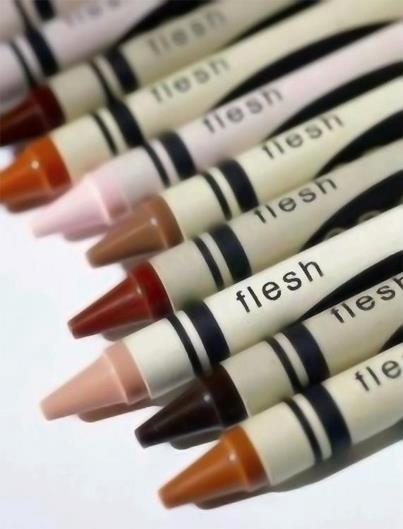 Genetics
Unfortunately, while coat 
   colour, horns, hair length 
   and spottiness may be controlled by a single
   gene, most traits are the result of a 
   combination of genes and produce a
   spectrum of phenotypes.
Therefore, farmers must try to choose the best gene combinations possible and hope that they are expressed in offspring. 
For example, some great milkers may not pass the gene to their daughters.
Embryo Transfer (MOET)
Multiple ovulation & embryo transfer
Prime females are given hormones to “super-ovulate”, meaning they produce more viable eggs.
Five days later the cow is artificially inseminated with prime donor sperm.
One week later the embryos at the 2-8 cell stage are removed with a foley catheter (non-surgical removal). 
5-6 embryos are recovered.
Embryo Transfer (MOET)
Each embryo is then classified and separated under a microscope.
Embryos may be directly implanted in a surrogate female or stored frozen for later use.
After several weeks, the surrogate cow will be checked for pregnancy.
After nine months, several different cows give birth to sibling calves with excellent genes.
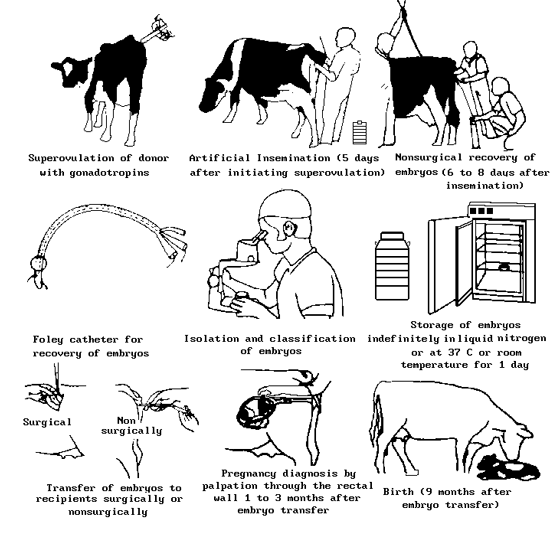 TVR-IVP
Trans-vaginal Recovery
Ultrasound-guided suction needle removes 7-8 eggs from the ovaries.
 Only takes 15 minutes

In-vitro Production
Eggs mature overnight in culture
Eggs are fertilised the next day with choice sperm and given one week to develop into embryos.
1-2 embryos will develop to transferable embryos with a 50% chance of pregnancy
MOET vs. TVR-IVP
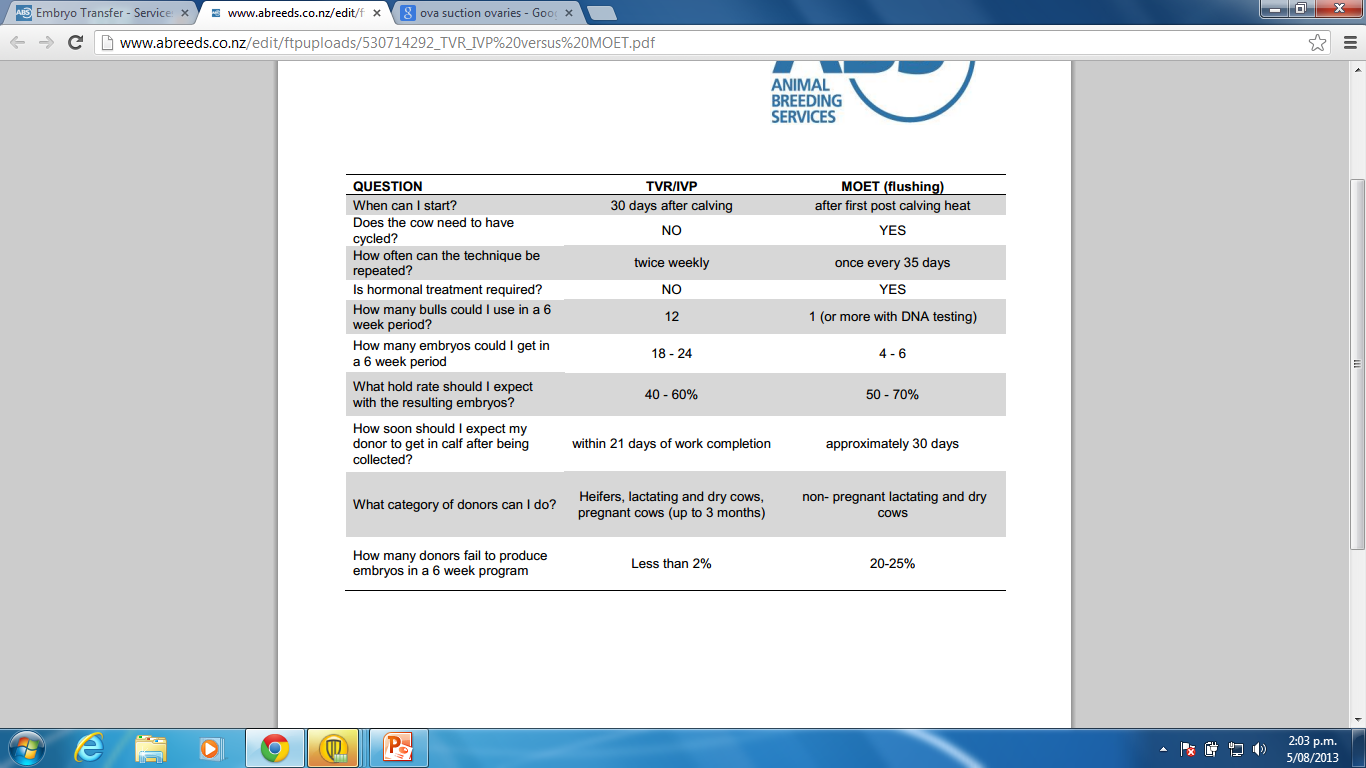 www.abreeds.co.nz – see for fees
Artificial Insemination
http://www.youtube.com/watch?v=2yvXowLh-Pg
Visit sites such as crv4all.co.nz (AmBreed) to see the types of qualities top bull sperm donors possess.

Complete page 32.
Bull Genetics
Read the article on page 29 and complete the questions beneath.
Fluke, one of Hibi Secret Skelton’s sons and now one of CRV’s available donors.
www.ambreed.co.nz
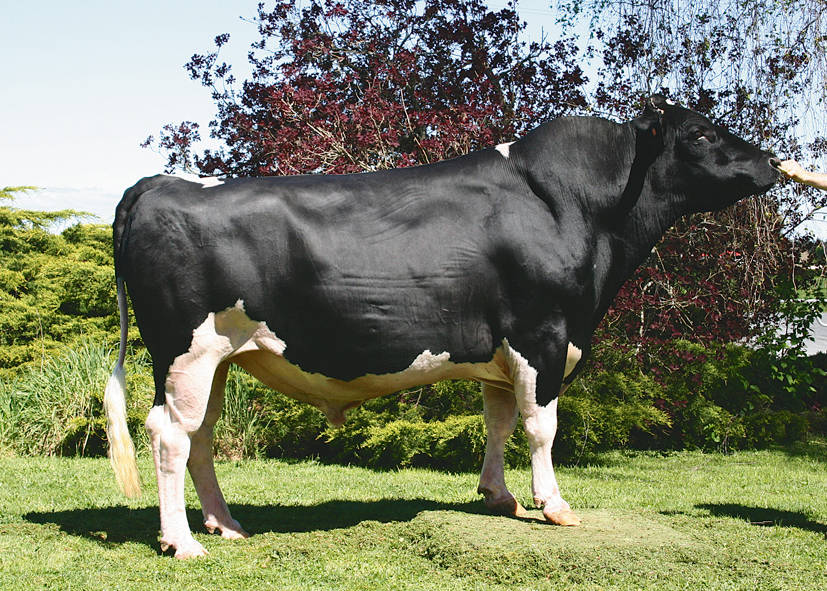 Pen & Hand Mating
Pen-mating means that, ideally, a cohort of females is brought into the boar's pen and he services them all while they are in the pen. This is the least labor-intensive mating system because the pigs are just left to mate at will. In addition, even though the sows are better stimulated by entering the boar's environment, the boar is often brought to the females' pen to save on labor.
Pen -mating is the least efficient use 
    of boar power, or boar use efficiency. 
    Sows may be mated which do not need 
    to be (already conceived). And so-called 
    pregnancy wastage is higher due to
    "social competition."
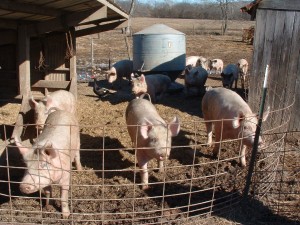 Pen & Hand Mating
Hand-mating means that the boar and one sow (or gilt) at a time are brought together for servicing. Not only does this allow the producer to choose who gets mated and eliminate social competition, it also allows for better timing of the servicing in order to allow 
   the boar's fertility to be at its 
   peak with each subsequent 
   mating. Hand-mating has a 
   higher labor requirement than 
   does pen-mating.
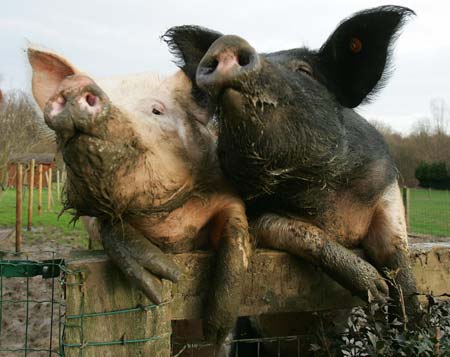 Scanning
Just like pregnant human women, ultrasounds can be used to detect pregnancy.
This can tell farmers if stock are pregnant and how many offspring they carry.
Farmers use this information to make management decisions about feed/sale etc.
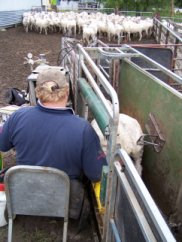 Scanning
Scanning is performed 1-3 months after mating so that the fetus is large enough to be seen.
Scanning technicians visit the farm with their equipment, including a viewing screen, and usually scan individual animals restrained in cages, yards or tied-up.
Scanning is a harmless, though potentially expensive, procedure so is only of use to farmers with low offspring percentages.
Scanning
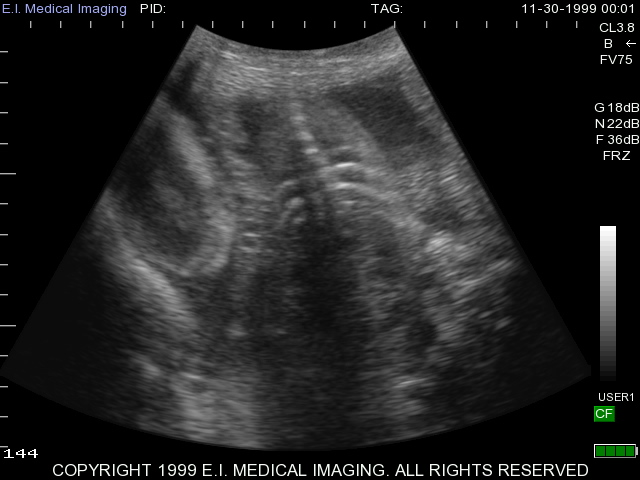 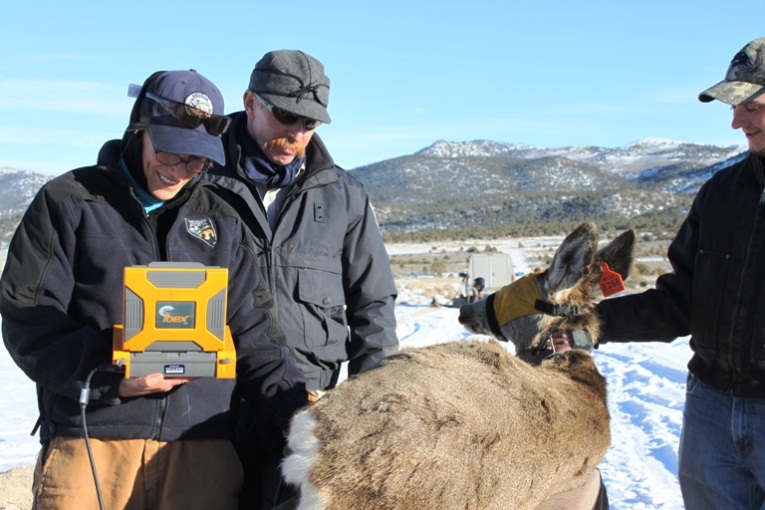 Inductions
Induction is the process of artificially causing an animal to prematurely give birth.
As a result, the offspring usually dies.
Reasons for inductions may include:
Late breeder (synchronizing milking)
Small heifer with large calf
Fetal abnormality detected by scanning
Inductions
Induction is a very controversial management decision, which has received much attention from animal rights groups.
Fonterra is committed to no more than 4% inductions per herd.
Witnessing and disposing of induced calves can be a distressing procedure for farmers.
Environmental Control
In a groups, try to come up with ideas for the table on page 38.
Example: Wind prevents frosts settling but it could also chill livestock, which could be lethal for newborns.
Solution: Grow trees as a wind-break to provide shelter for stock while they are lambing/calving.
INTERNAL 2.5
Part One:
DESCRIBE three procedures (in detail) with reference to reproductive systems/structures.
Part Two:
GIVE REASONS for the steps and how they influence the success of the technique, with reference to reproductive systems/hormones
Part Three:
JUSTIFY the usefulness of the technique for farmers e.g. labour, quantity, cost, timing.